Chapter One: Architectural Styles| Design Patterns and Objects: Preliminaries


Sem. II - 2020

Department of Software Engineering
ITSC-AAIT

Dr. V Sunkari
Software Engineering II (Design, Verification and Validation)
Architectural Design
Architectural design is concerned with understanding how a software system should be organized and designing the overall structure of that system.
Architectural design is the critical link between design and requirements engineering, as it identifies the main structural components in a system and the relationships between them. 
The output of the architectural design process is an architectural model that describes how the system is organized as a set of communicating components. 
An early stage of agile processes is to design an overall systems architecture.
Refactoring the system architecture – expensive.
Software Engineering II (Design, Verification and Validation)
[Speaker Notes: Expensive – because it affects many other components]
Architecture  - Example
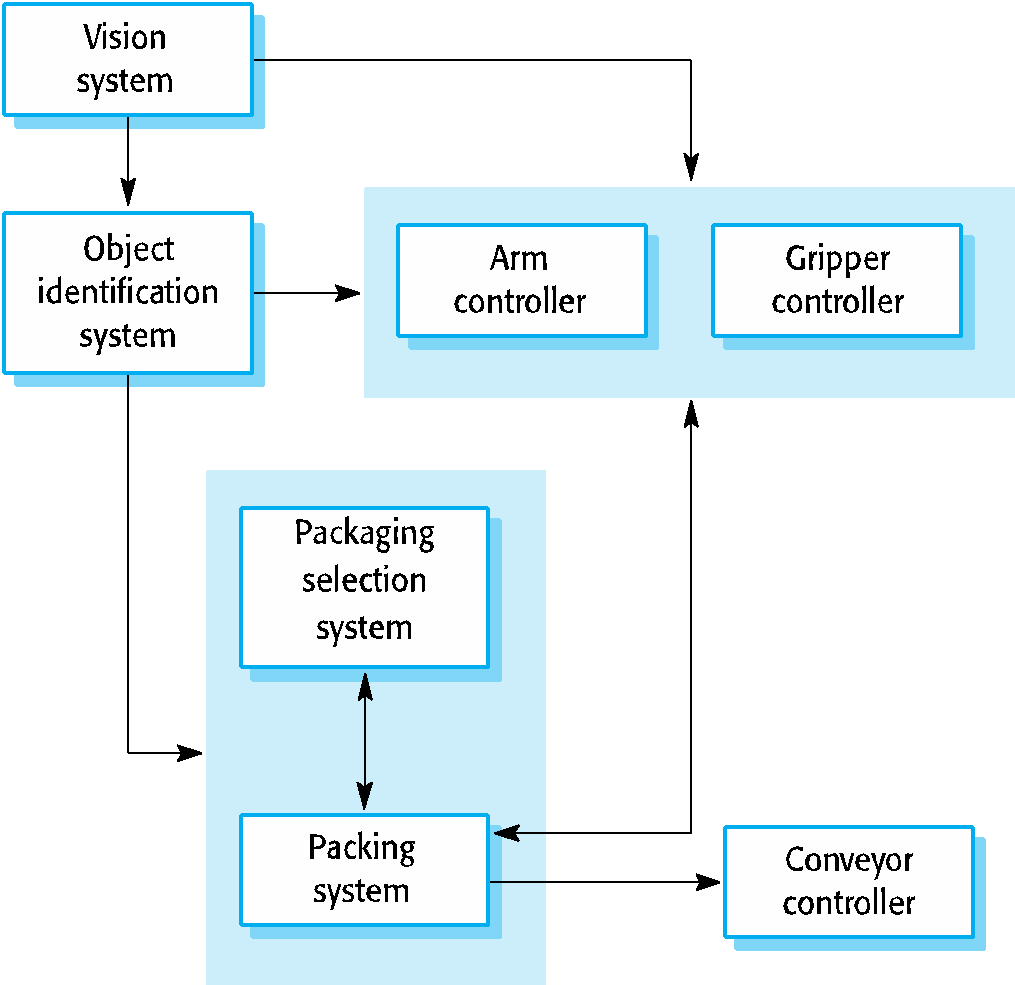 Software Engineering II (Design, Verification and Validation)
[Speaker Notes: Gripper 
Conveyor]
Architectural Abstraction
Program Level Architecture - concerned with the way that an individual program is decomposed into components.  

System Level Architecture - concerned with the architecture of complex enterprise systems that include other systems, programs, and program components. These enterprise systems are distributed over different computers, which may be owned and managed by different companies.
Software Engineering II (Design, Verification and Validation)
Advantages of Explicit Architecture
Stakeholder Communication
Architecture may be used as a focus of discussion by system stakeholders.
System Analysis
Analysis of whether the system can meet its non-functional requirements.
Large-Scale Reuse
The architecture may be reusable across a range of systems
Product-line architectures may be developed.
Software Engineering II (Design, Verification and Validation)
[Speaker Notes: A software product line architecture is one that could be used for software-intensive systems that share a common, managed set of features satisfying the specific needs of a particular market segment or mission and that are developed from a common set of core assets in a prescribed way.]
Architectural Representations
Simple, informal block diagrams showing entities and relationships are the most frequently used method for documenting software architectures.
But these have been criticized because, they lack semantics, do not show the types of relationships between entities nor the visible properties of entities in the architecture.
The  requirements for model semantics depends on how the models are used.
Software Engineering II (Design, Verification and Validation)
Box and Line Diagrams
Very Abstract - they do not show the nature of component relationships nor the externally visible properties of the sub-systems.
However, useful for communication with stakeholders and for project planning.
Software Engineering II (Design, Verification and Validation)
Use of Architectural Models
As a way of facilitating discussion about the system design 
A high-level architectural view of a system is useful for communication with system stakeholders and project planning because it is not cluttered with detail. Stakeholders can relate to it and understand an abstract view of the system. They can then discuss the system as a whole without being confused by detail. 
As a way of documenting an architecture that has been designed 
The aim here is to produce a complete system model that shows the different components in a system, their interfaces and their connections.
Software Engineering II (Design, Verification and Validation)
Architectural Design Decisions
Architectural design is a creative process so the process differs depending on the type of system being developed.
However, a number of common decisions span all design processes and these decisions affect the non-functional characteristics of the system.
Software Engineering II (Design, Verification and Validation)
Architectural Design Decisions
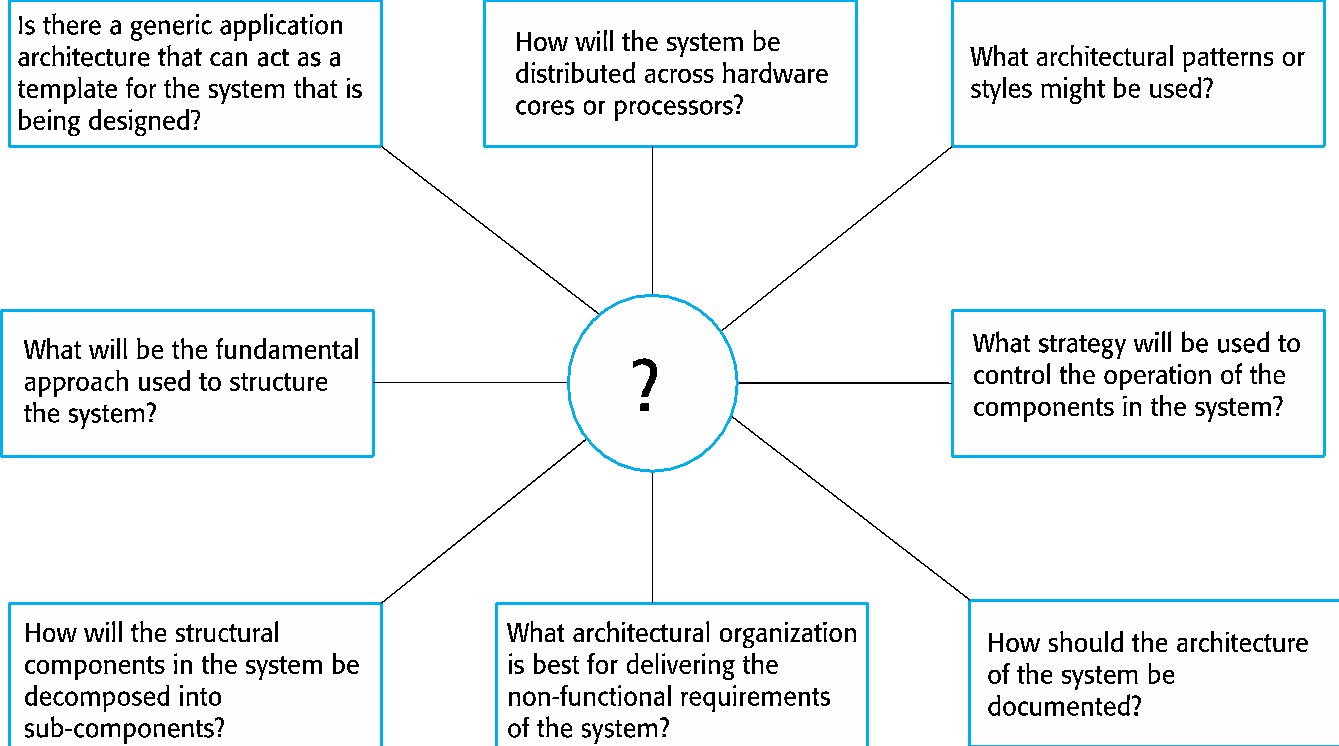 Software Engineering II (Design, Verification and Validation)
Architecture Reuse
Systems in the same domain often have similar architectures that reflect domain concepts.
Application product-lines are built around a core architecture with variants that satisfy particular customer requirements.
The architecture of a system may be designed around one of more architectural patterns or ‘styles’. 
These capture the essence of an architecture and can be instantiated in different ways.
Software Engineering II (Design, Verification and Validation)
Architecture and System Characteristics
Performance
Localize critical operations and minimize communications. Use large rather than fine-grain components.
Security
Use a layered architecture with critical assets in the inner layers.
Safety
Localize safety-critical features in a small number of sub-systems.
Availability
Include redundant components and mechanisms for fault tolerance.
Maintainability
Use fine-grain, replaceable components.
Software Engineering II (Design, Verification and Validation)
Architectural Views
What views or perspectives are useful when designing and documenting a system’s architecture?
What notations should be used for describing architectural models?
Each architectural model only shows one view or perspective of the system. 
It might show how a system is decomposed into modules, how the run-time processes interact or the different ways in which system components are distributed across a network. For both design and documentation, you usually need to present multiple views of the software architecture.
Software Engineering II (Design, Verification and Validation)
Architectural Views
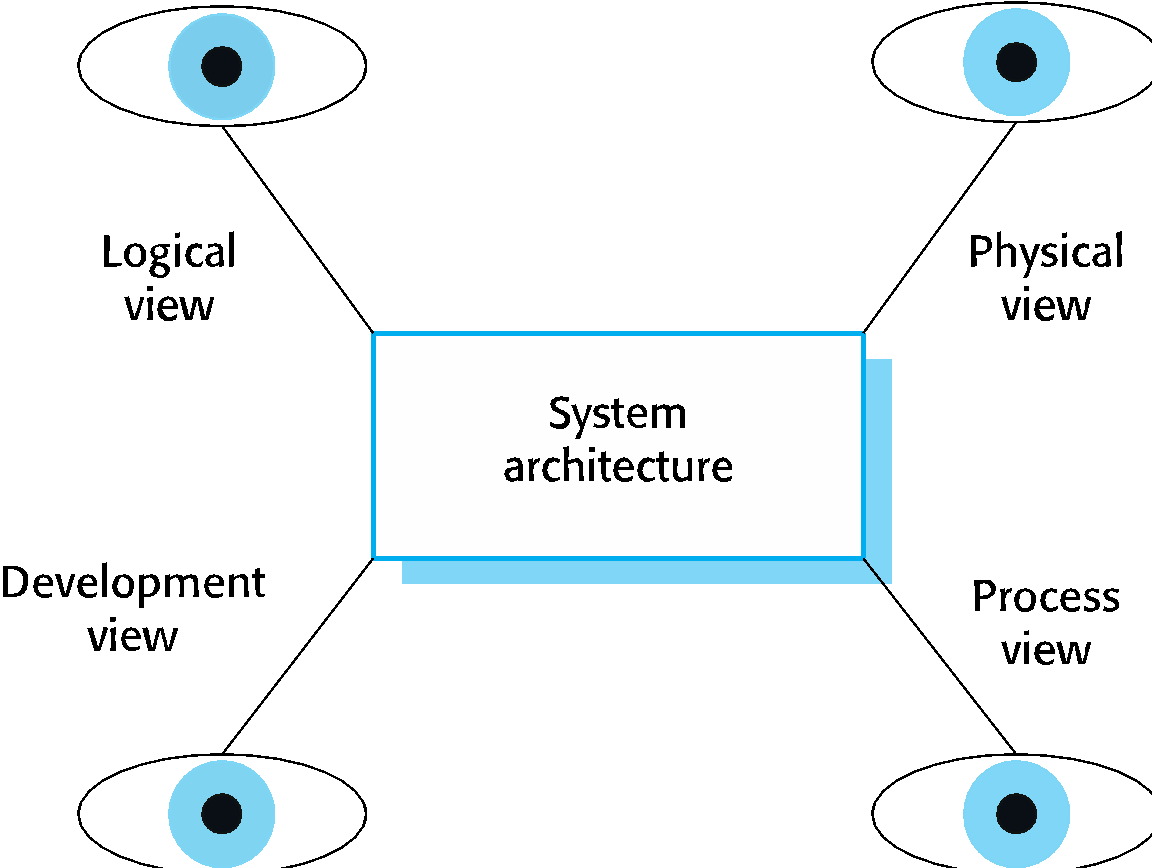 Software Engineering II (Design, Verification and Validation)
4 + 1 View Model of Software Architecture
A logical view, which shows the key abstractions in the system as objects or object classes. 
A process view, which shows how, at run-time, the system is composed of interacting processes. 
A development view, which shows how the software is decomposed for development.
A physical view, which shows the system hardware and how software components are distributed across the processors in the system.
Related using use cases or scenarios (+1)
Software Engineering II (Design, Verification and Validation)
Representing Architectural Views
Some people argue that the Unified Modeling Language (UML) is an appropriate notation for describing and documenting system architectures.

Architectural description languages (ADLs) have been developed but are not widely used.
Software Engineering II (Design, Verification and Validation)
Architectural Patterns
Patterns are a means of representing, sharing and reusing knowledge.
An architectural pattern is a stylized description of good design practice, which has been tried and tested in different environments.
Patterns should include information about when they are and when they are not useful.
Patterns may be represented using tabular and graphical descriptions.
Software Engineering II (Design, Verification and Validation)
The Model-View-Controller (MVC) Pattern
Software Engineering II (Design, Verification and Validation)
The organization of the Model-View-Controller
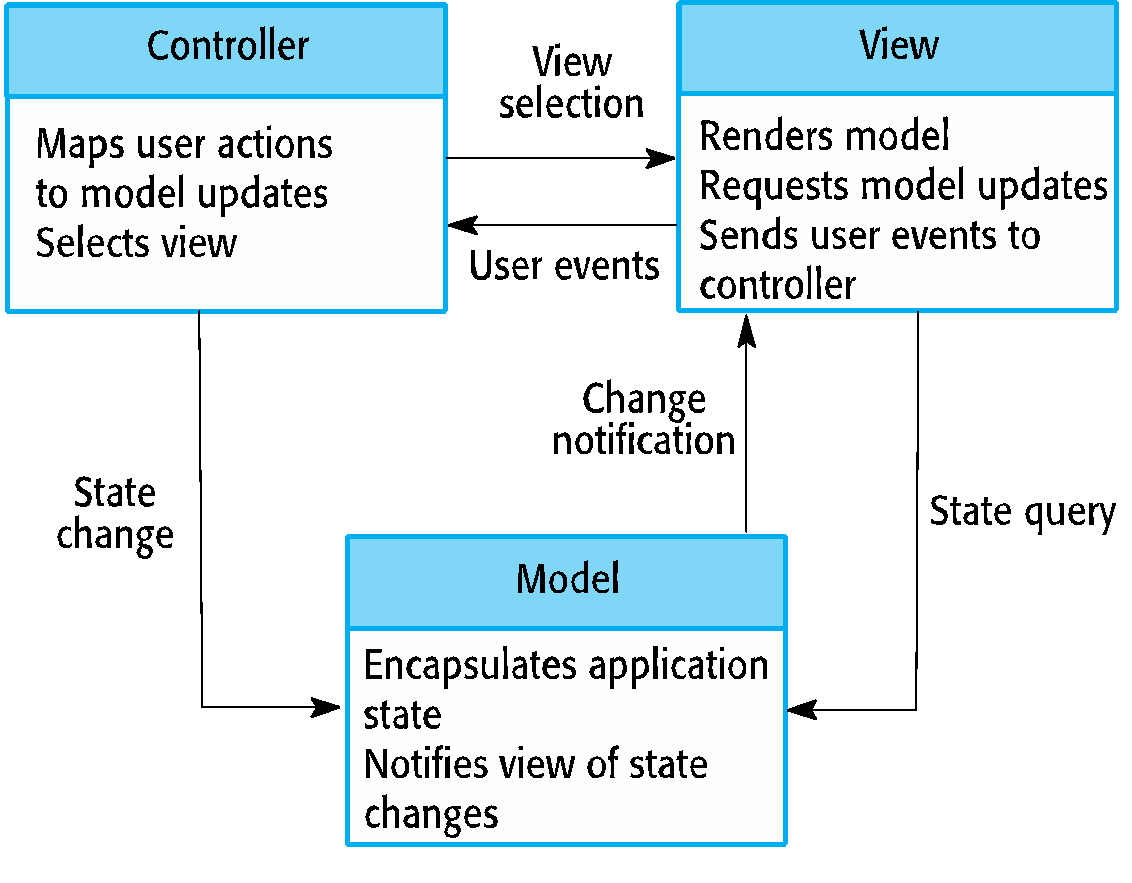 Software Engineering II (Design, Verification and Validation)
Web Application Architecture using the MVC Pattern
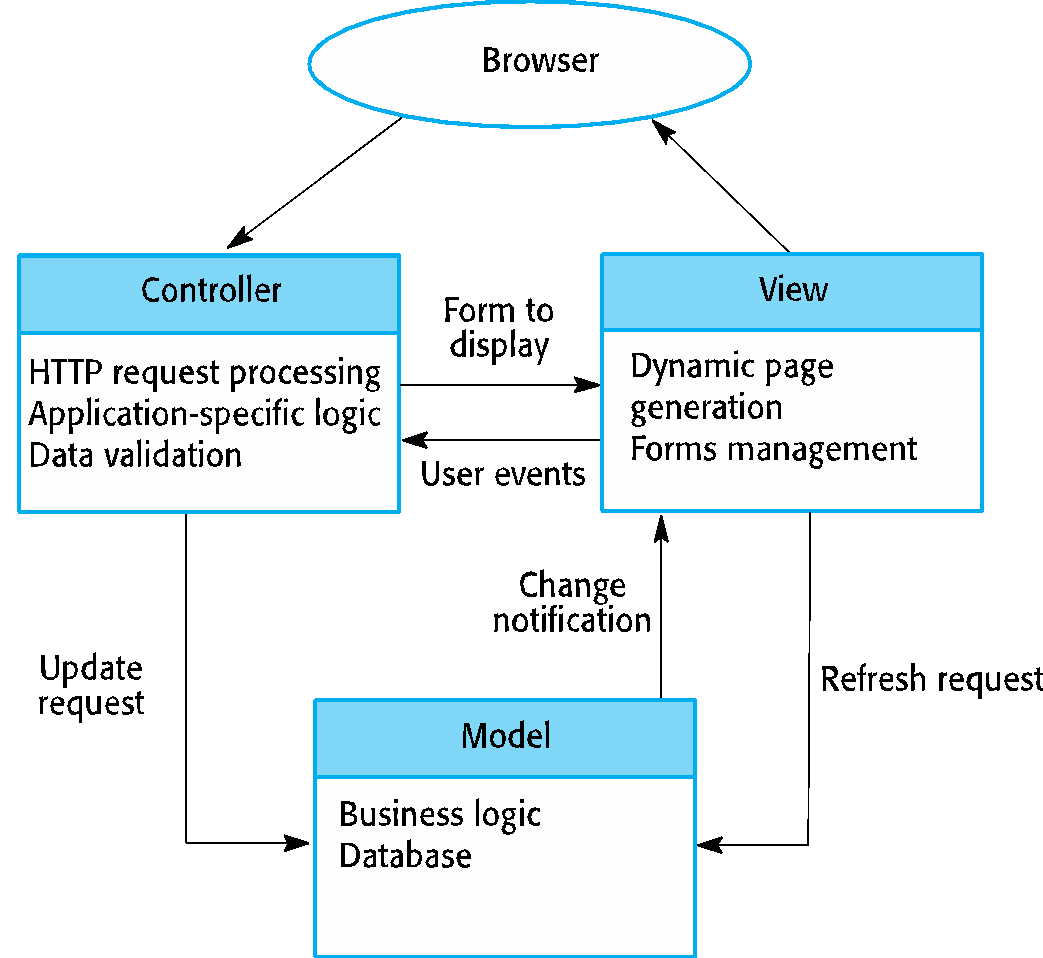 Software Engineering II (Design, Verification and Validation)
Layered Architecture
Used to model the interfacing of sub-systems.
Organizes the system into a set of layers (or abstract machines) each of which provide a set of services.
Supports the incremental development of sub-systems in different layers. When a layer interface changes, only the adjacent layer is affected.
However, often artificial to structure systems in this way.
Software Engineering II (Design, Verification and Validation)
The Layered Architecture Pattern
Software Engineering II (Design, Verification and Validation)
A Generic Layered Architecture
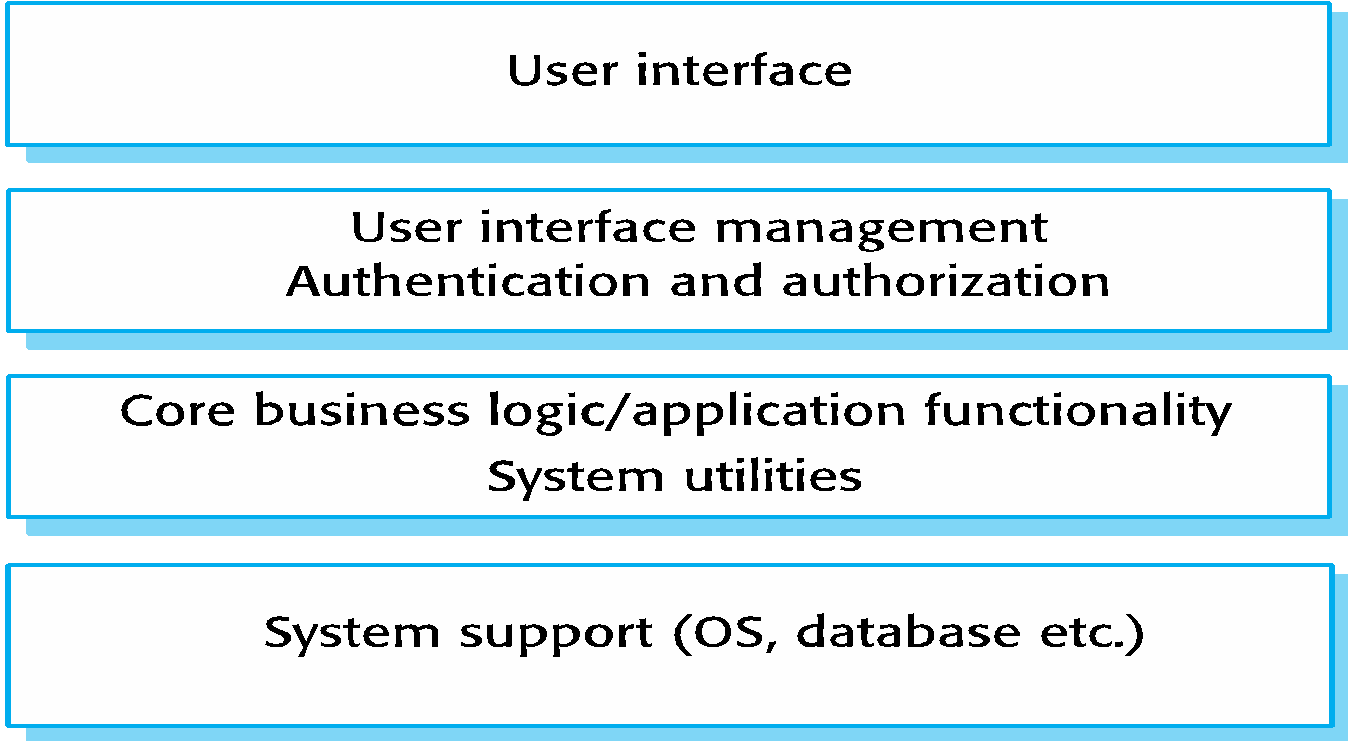 Software Engineering II (Design, Verification and Validation)
The Architecture of the iLearn System
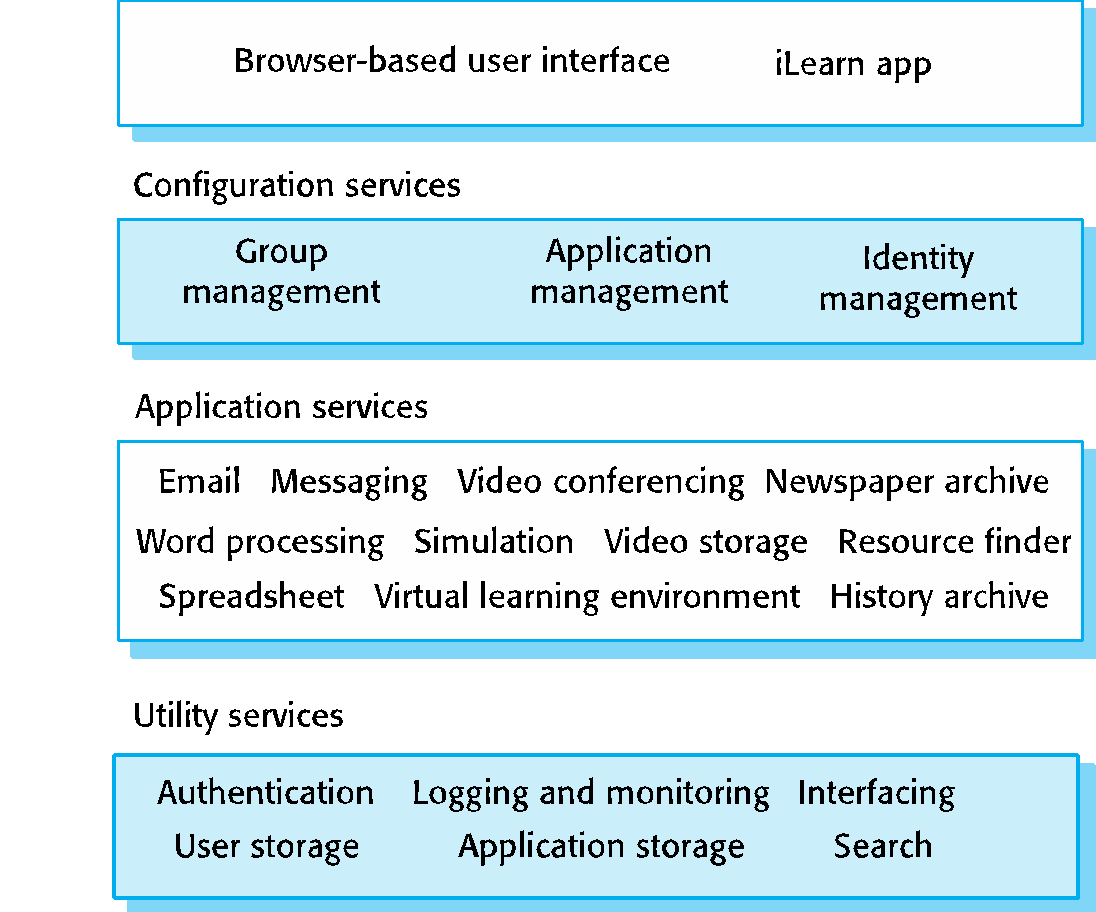 Software Engineering II (Design, Verification and Validation)
Repository Architecture
Sub-systems must exchange data. This may be done in two ways:
Shared data is held in a central database or repository and may be accessed by all sub-systems;
Each sub-system maintains its own database and passes data explicitly to other sub-systems.
When large amounts of data are to be shared, the repository model of sharing is most commonly used as an efficient data sharing mechanism.
Software Engineering II (Design, Verification and Validation)
The Repository Pattern
Software Engineering II (Design, Verification and Validation)
A Repository Architecture for an IDE
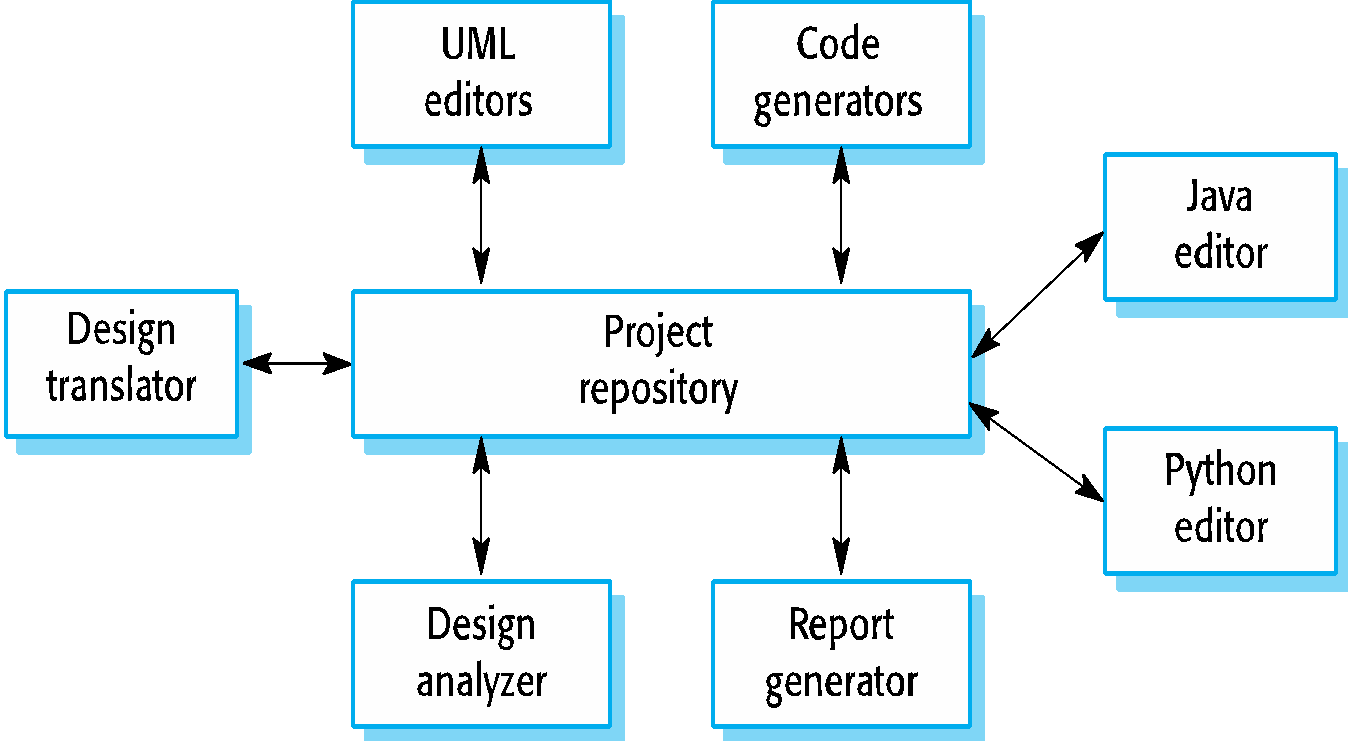 Software Engineering II (Design, Verification and Validation)
Client-Server Architecture
Distributed system model which shows how data and processing is distributed across a range of components.
Can be implemented on a single computer.
Set of stand-alone servers which provide specific services such as printing, data management, etc.
Set of clients which call on these services.
Network which allows clients to access servers.
Software Engineering II (Design, Verification and Validation)
The Client - Server Pattern
Software Engineering II (Design, Verification and Validation)
A Client - Server Architecture for a Film Library
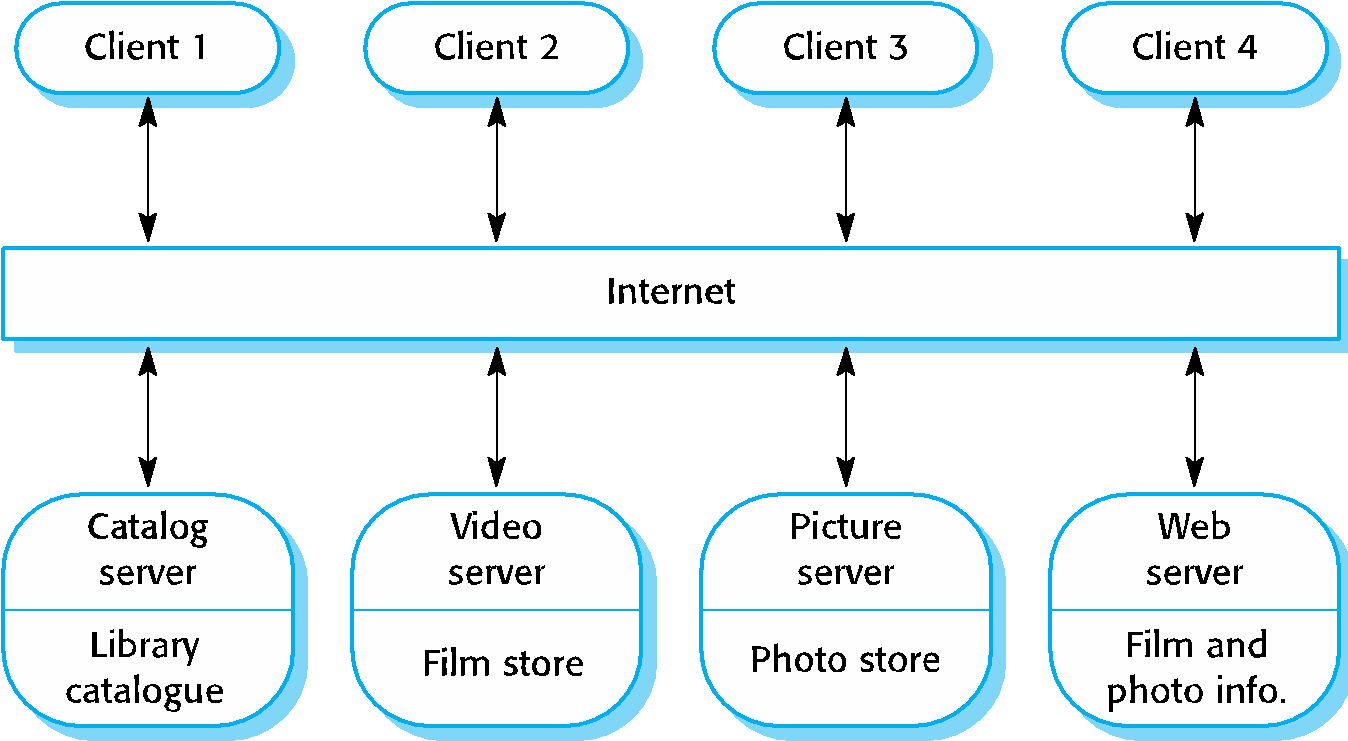 Software Engineering II (Design, Verification and Validation)
Pipe and Filter Architecture
Functional transformations process their inputs to produce outputs.
May be referred to as a pipe and filter model (as in UNIX shell).
Variants of this approach are very common. When transformations are sequential, this is a batch sequential model which is extensively used in data processing systems.
Not really suitable for interactive systems.
Software Engineering II (Design, Verification and Validation)
The Pipe and Filter Pattern
Software Engineering II (Design, Verification and Validation)
[Speaker Notes: Batch processing is the execution of a series of jobs in a program on a computer without manual intervention (non-interactive). 
A Transaction Processing System (TPS) is a type of information system that collects, stores, modifies and retrieves the data transactions of an enterprise. Transaction processing systems also attempt to provide predictable response times to requests, although this is not as critical as for real-time systems. Rather than allowing the user to run arbitrary programs as time-sharing, transaction processing allows only predefined, structured transactions]
An example of the pipe and filter architecture used in a payments system
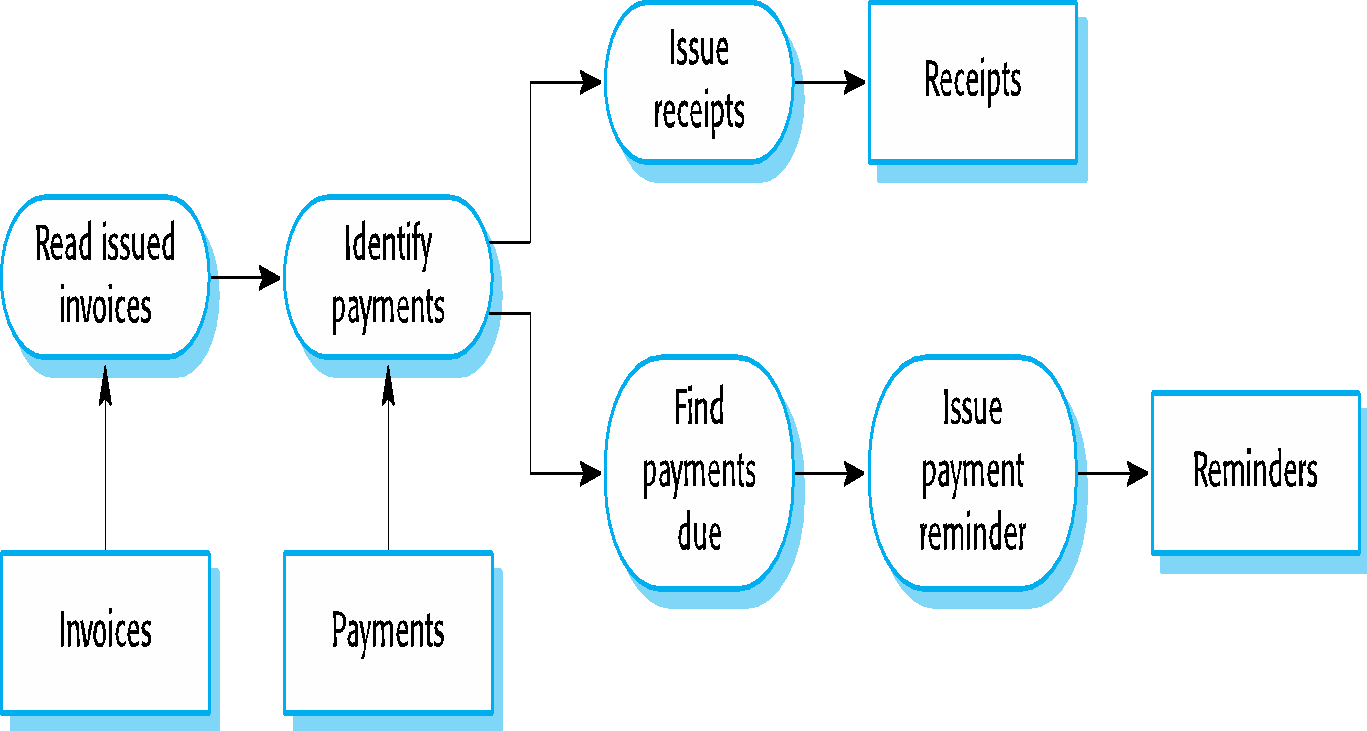 Software Engineering II (Design, Verification and Validation)
Reading
Ian Sommerville, “Software Engineering”, Pearson Education, 9th Ed., 2011.
Page [147 – 176]
And read other online references
Software Engineering II (Design, Verification and Validation)